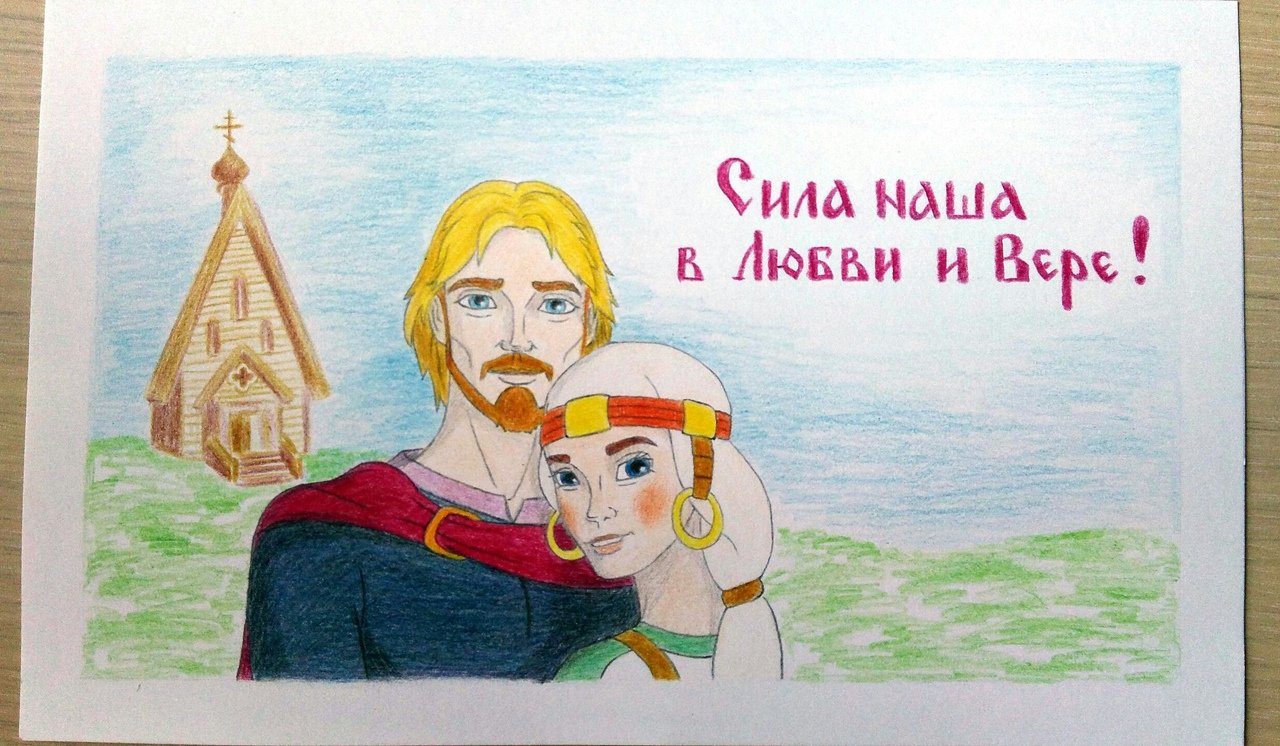 МБУК»ЦБС»
Детская библиотека №4
Г.Гуково
6-7класс
Муромская быль
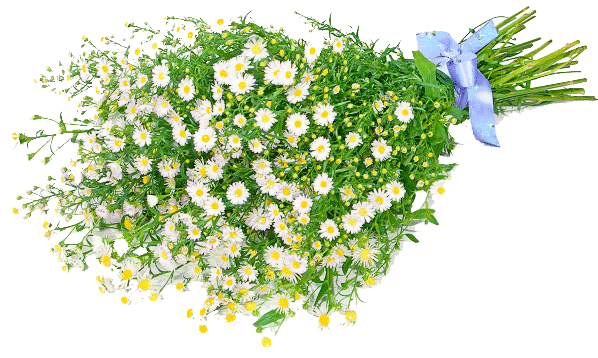 Виртуальная выставка
6-7класс
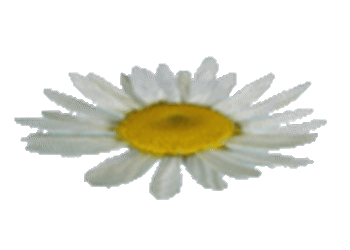 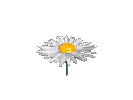 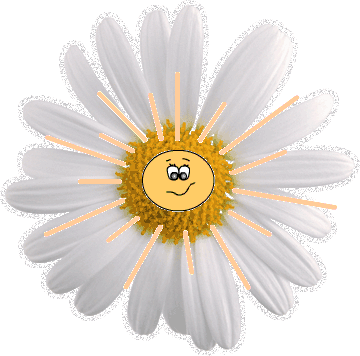 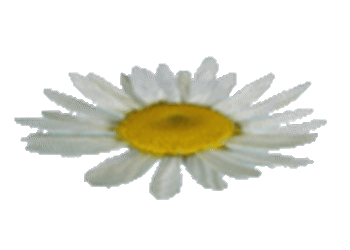 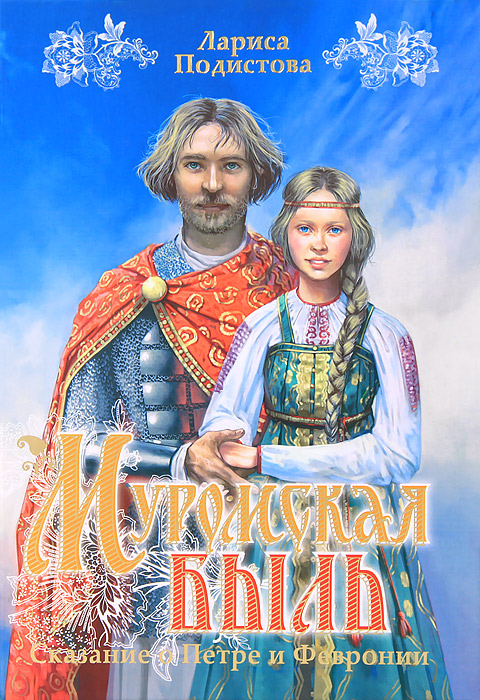 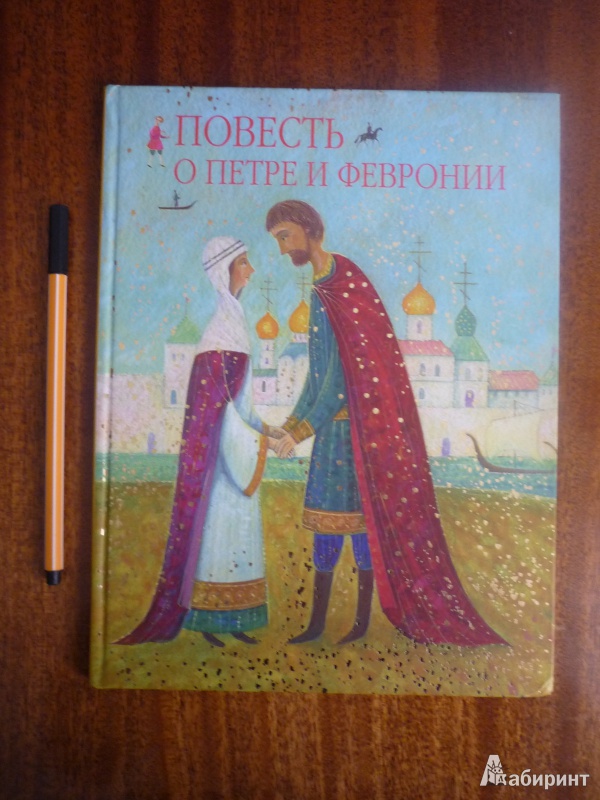 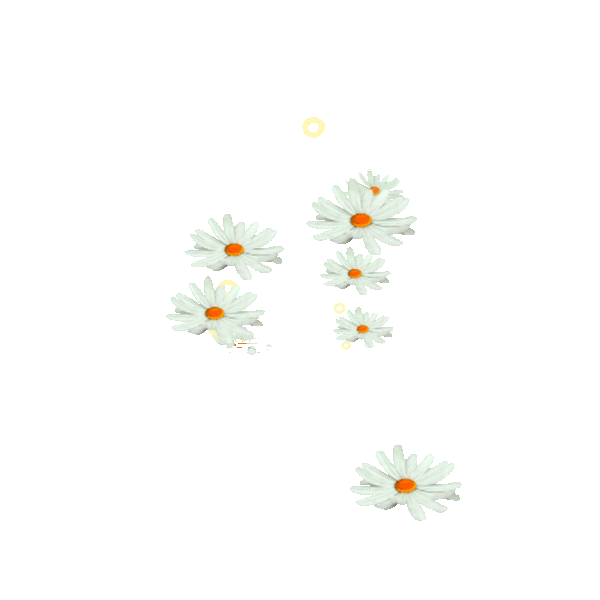 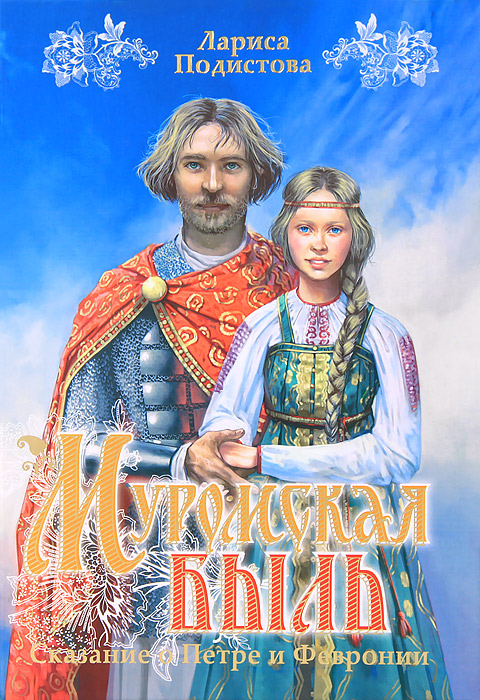 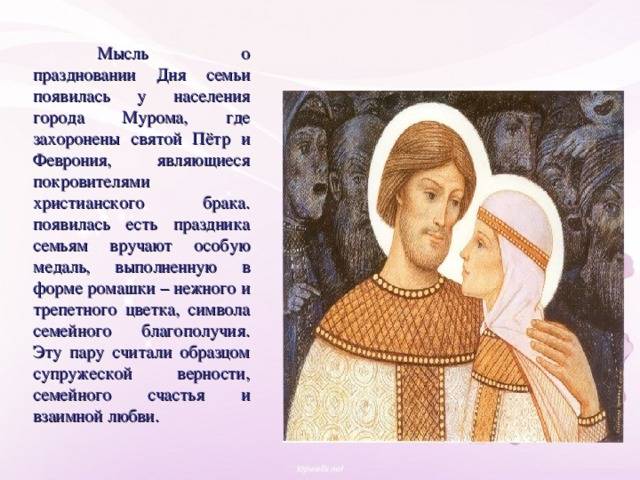 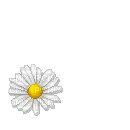 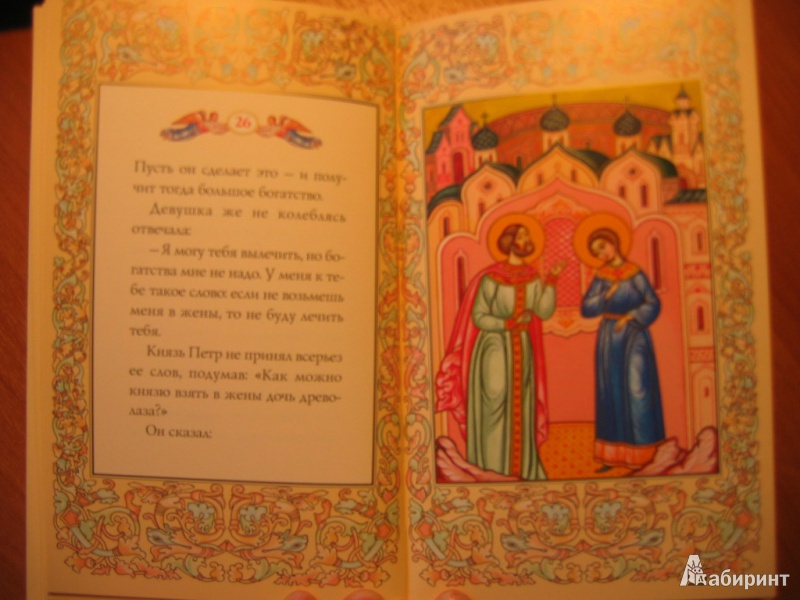 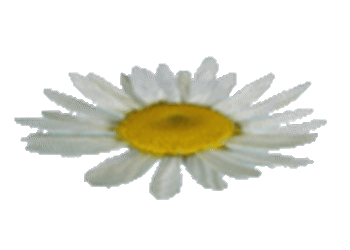 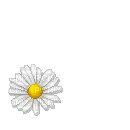 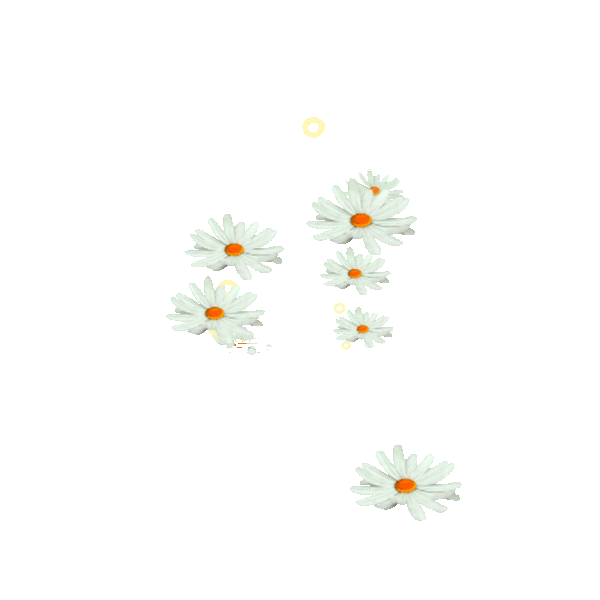